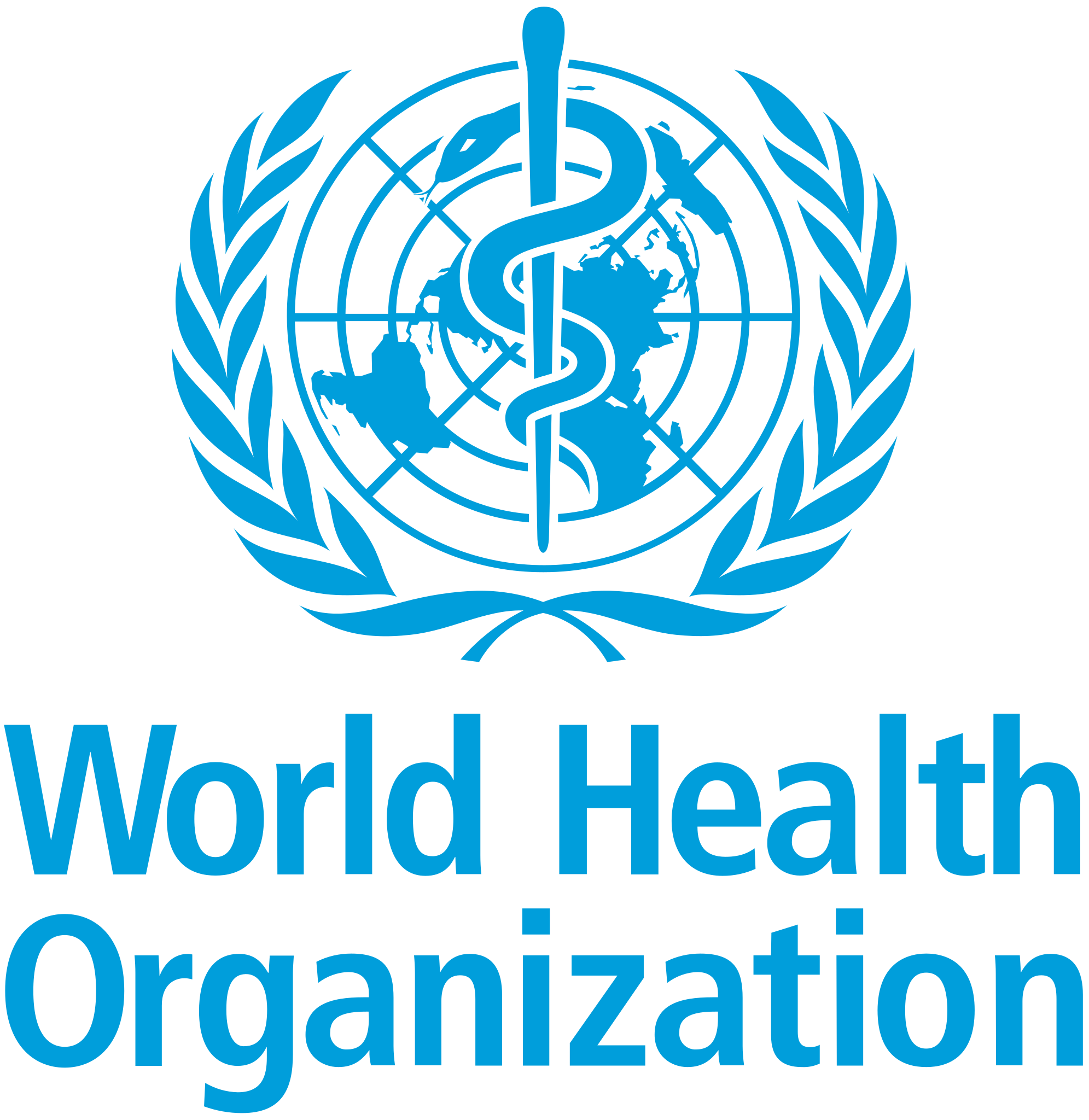 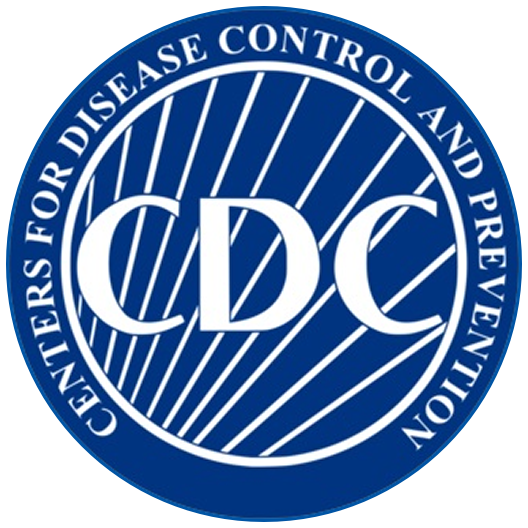 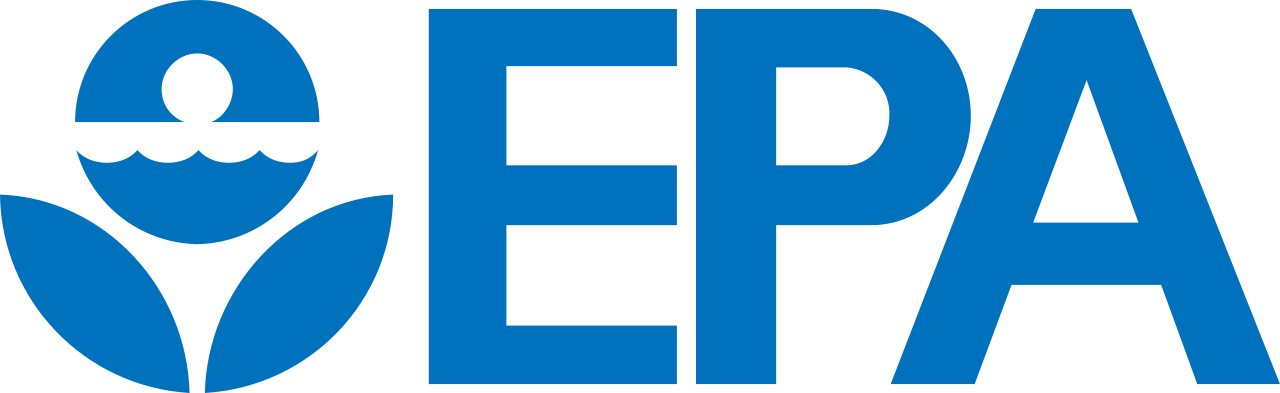 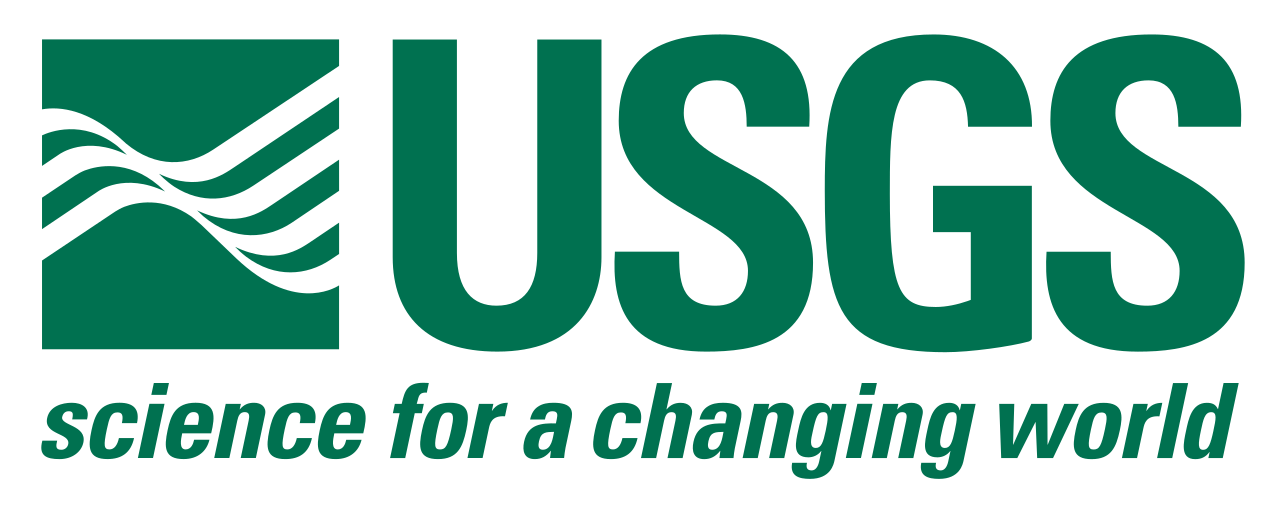 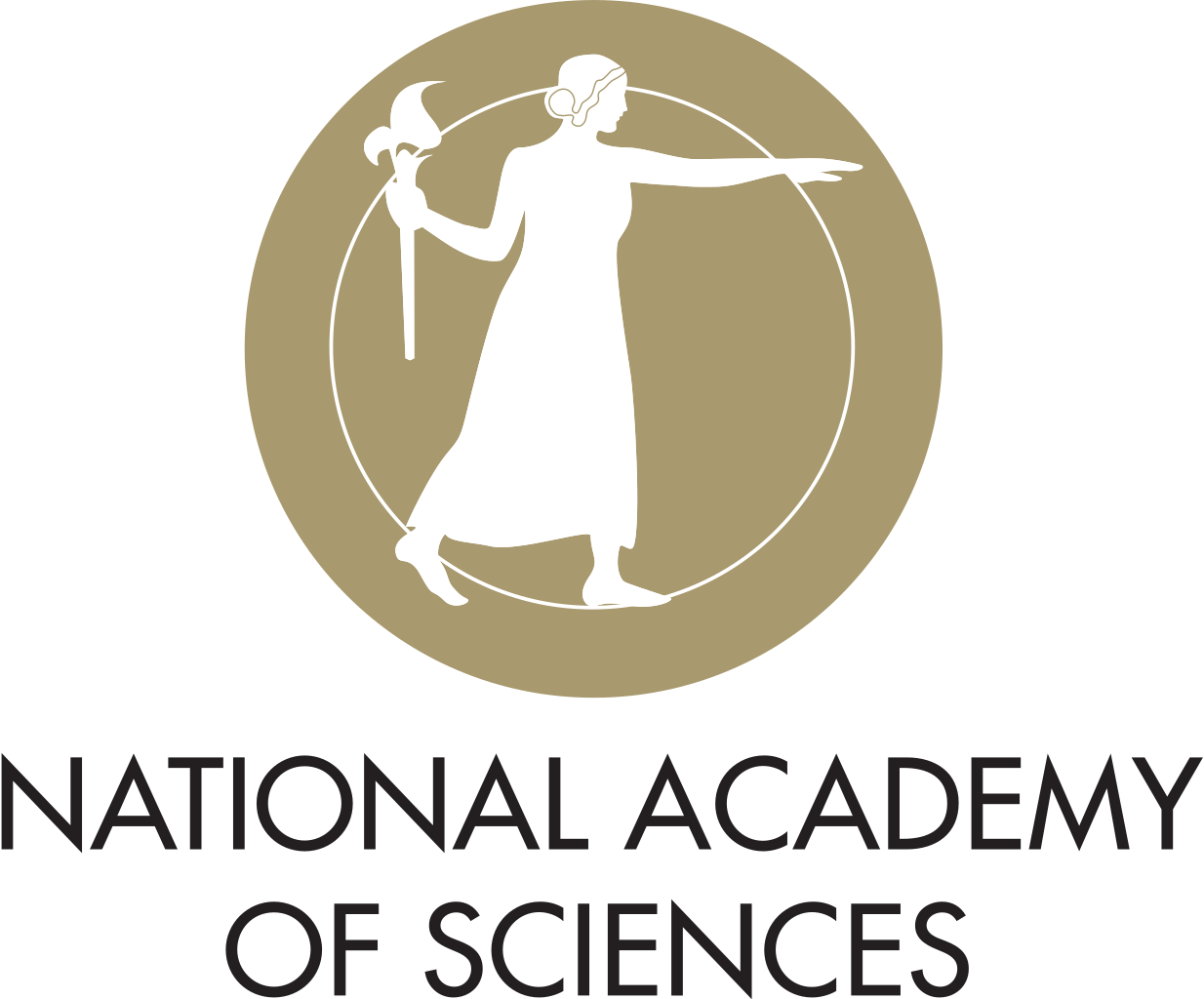 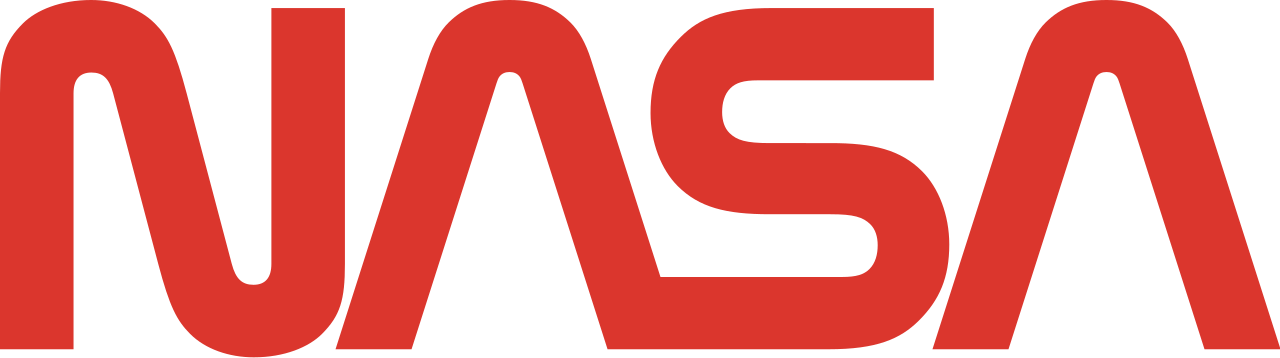 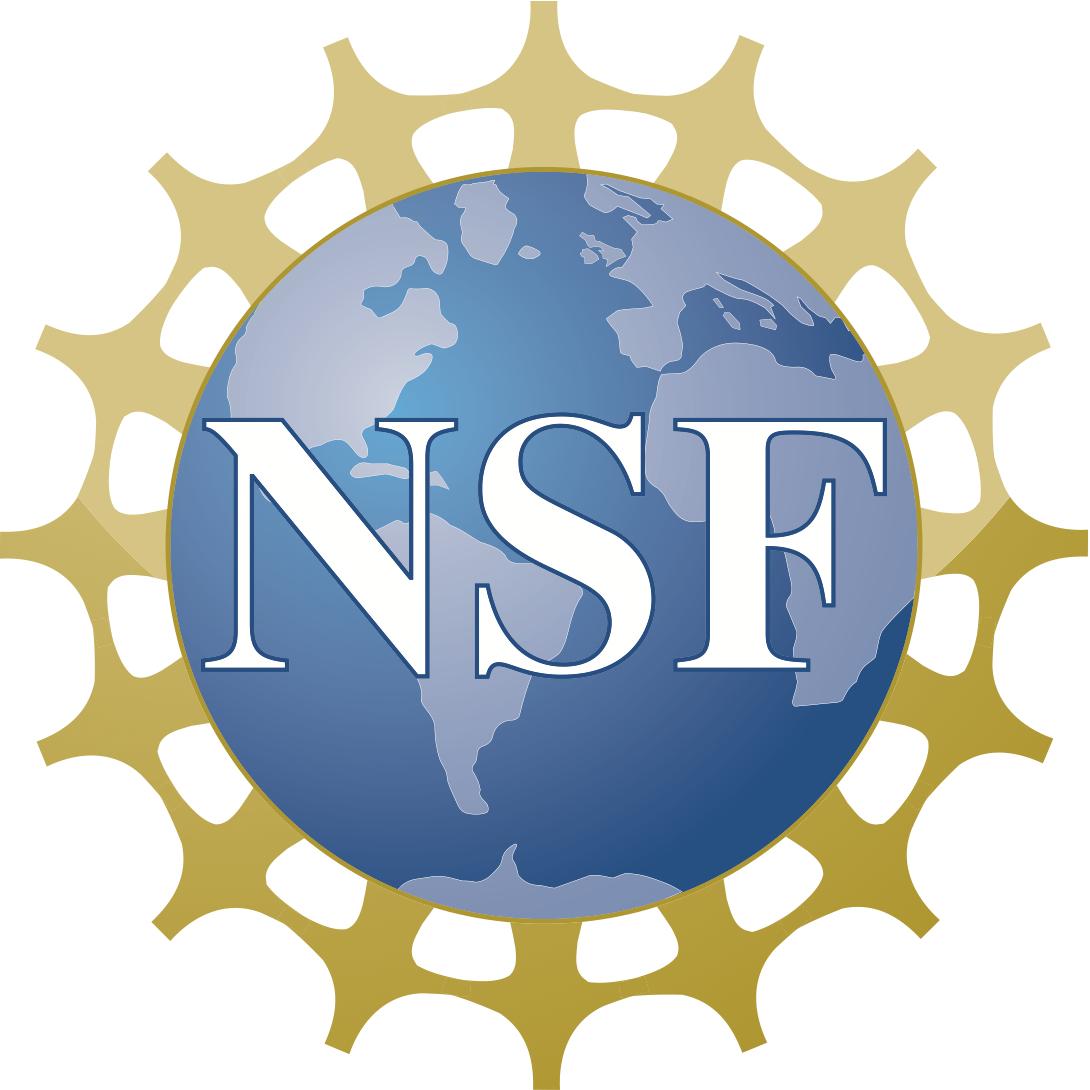 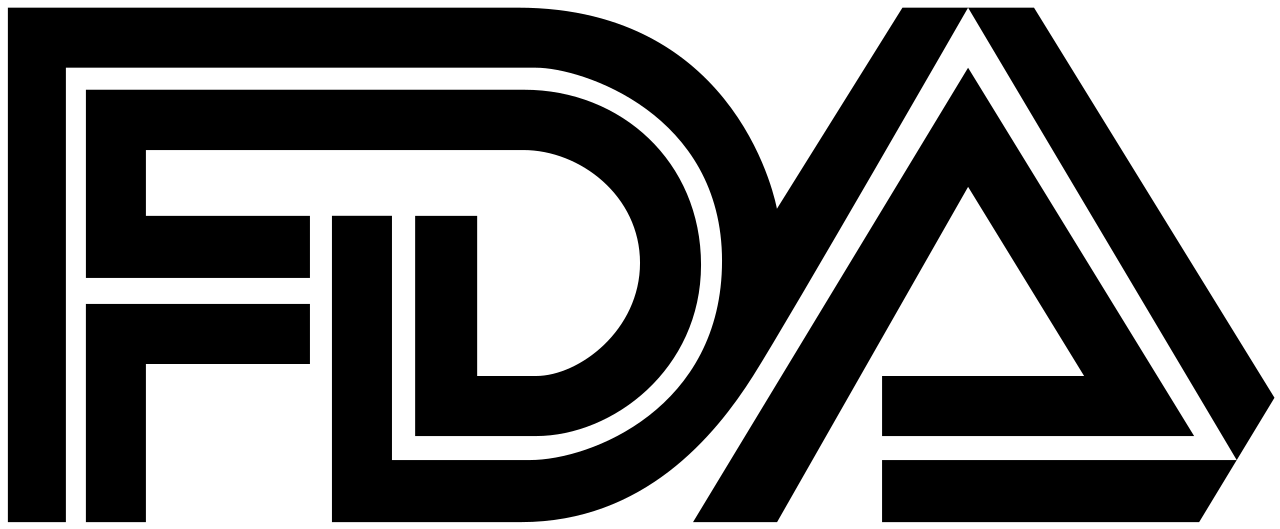 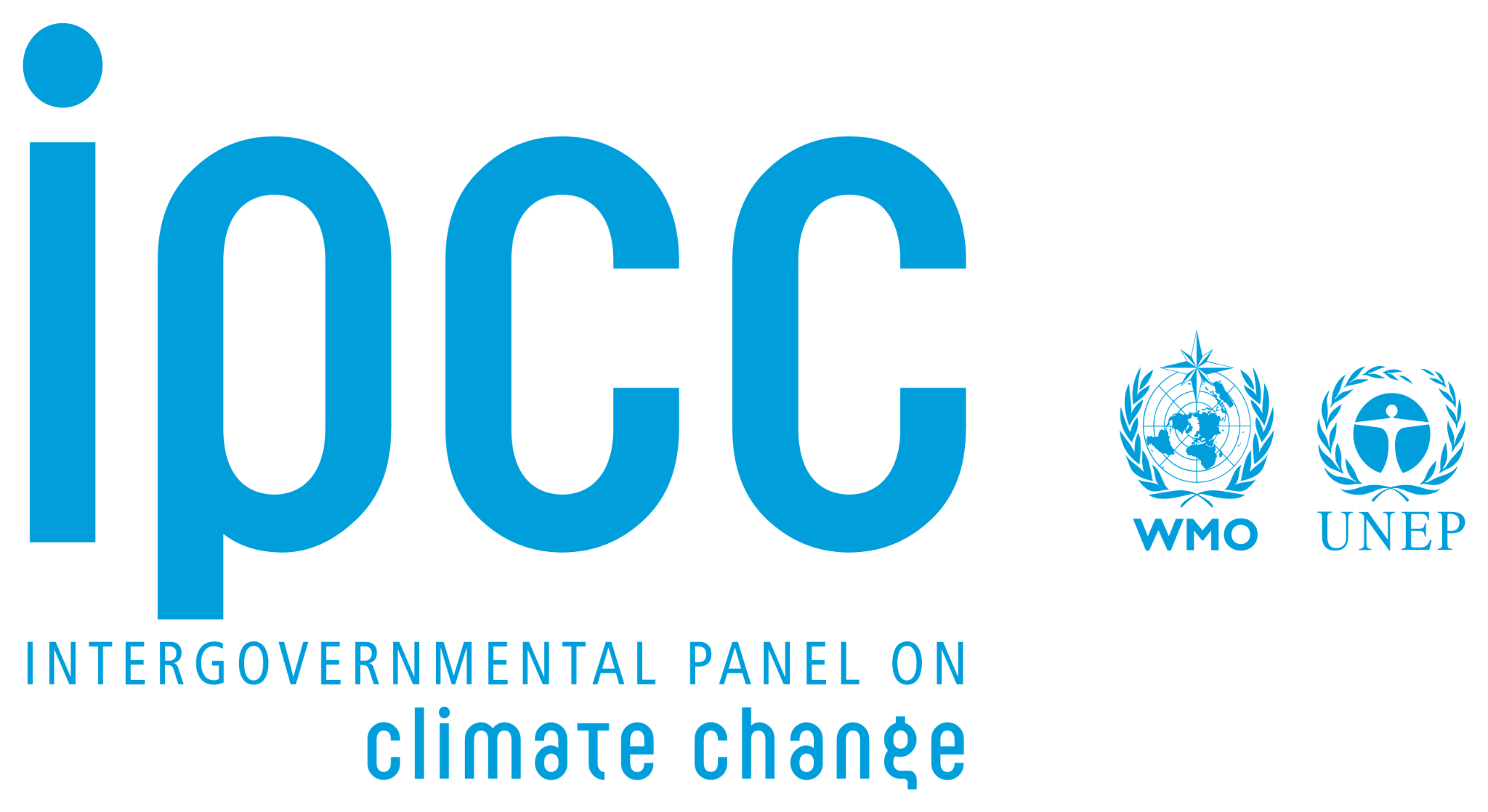 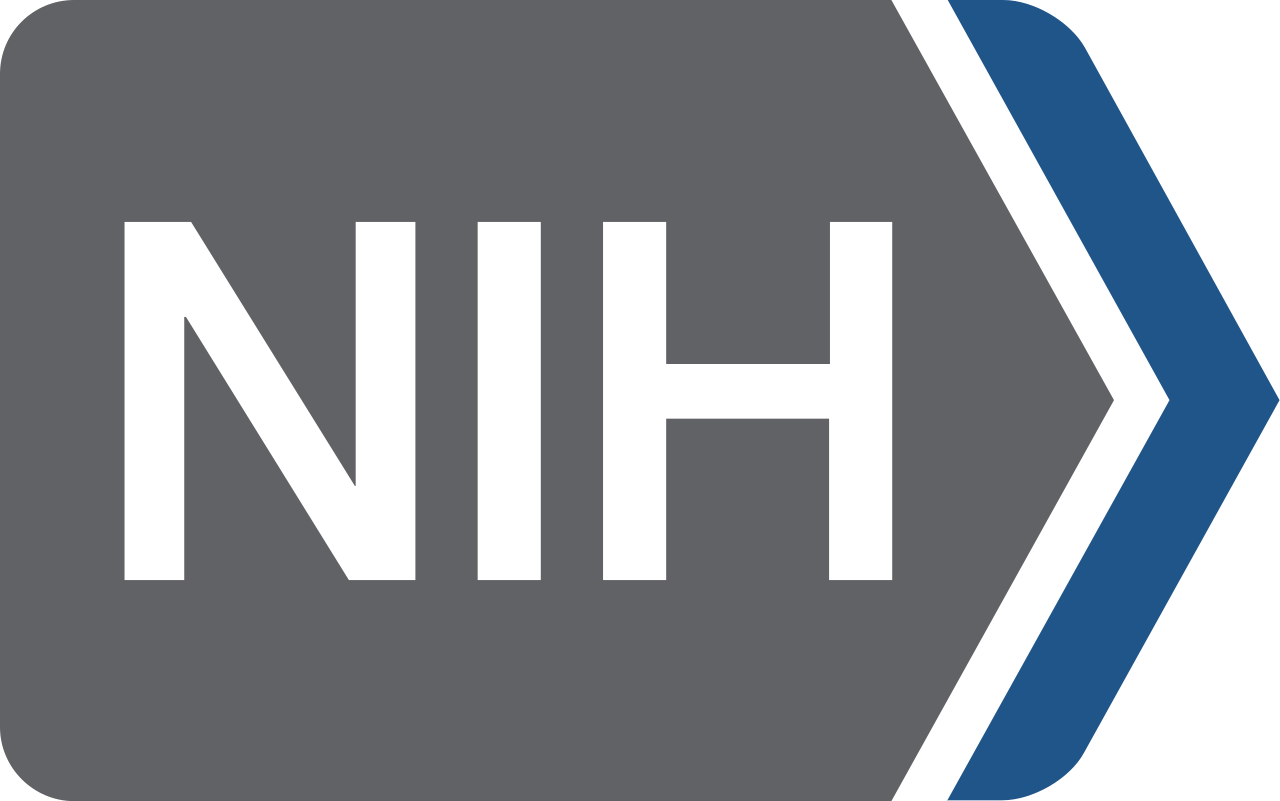 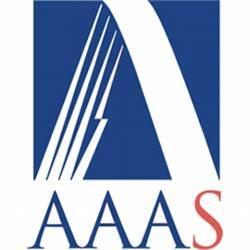 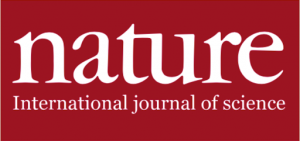 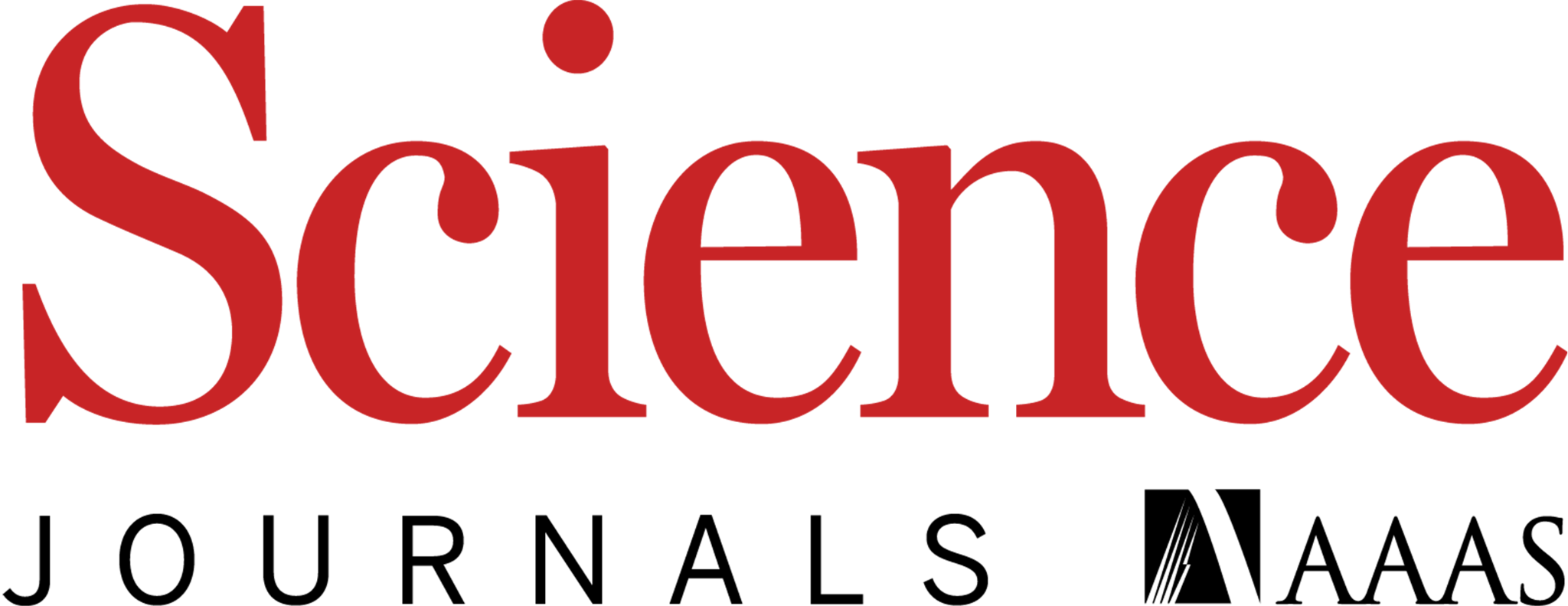 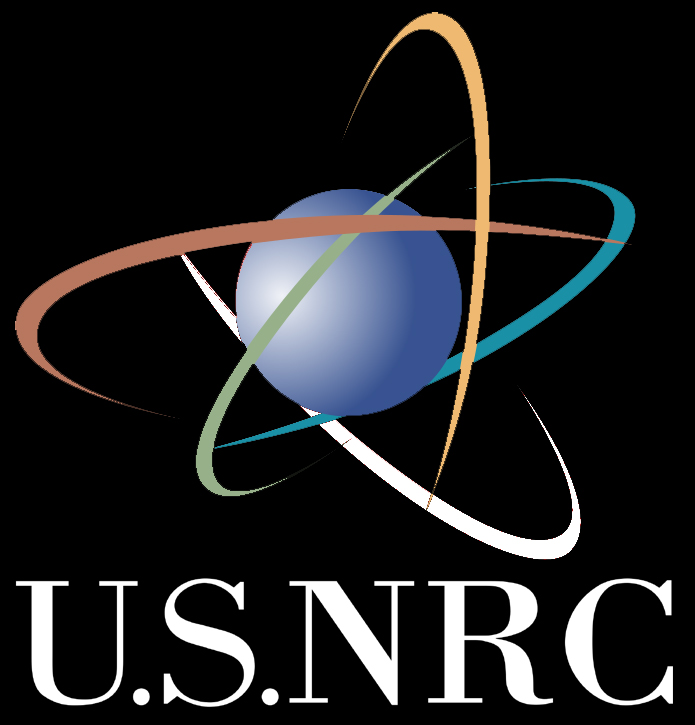 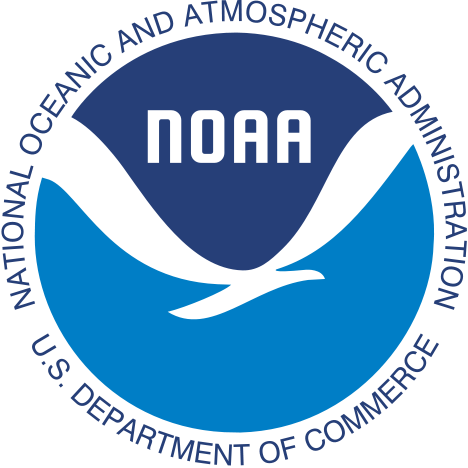 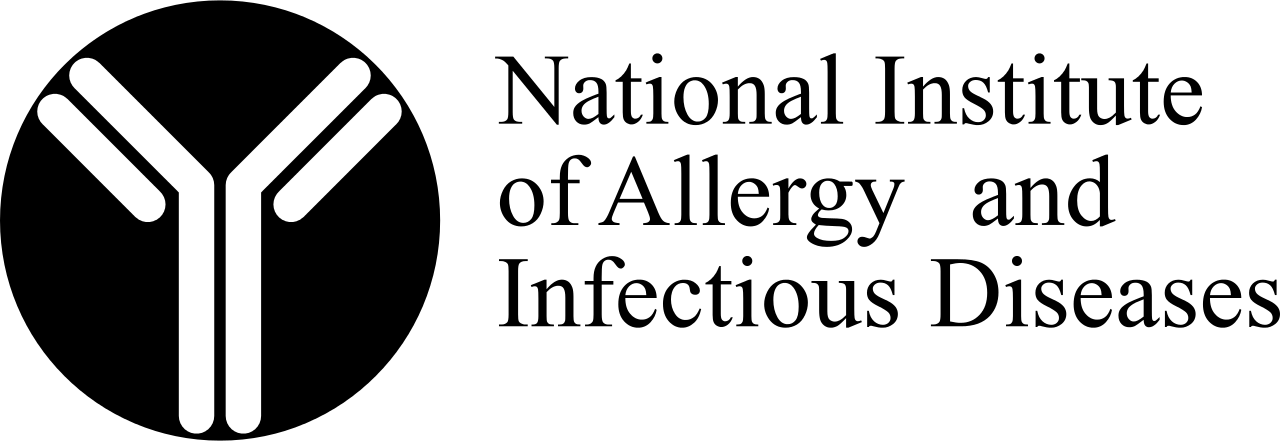 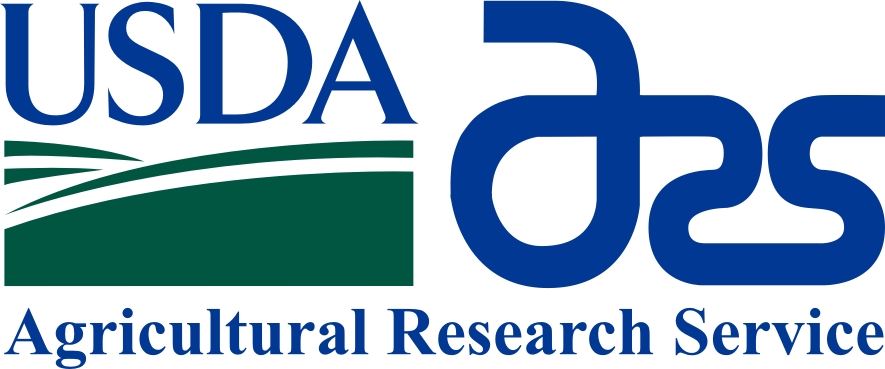 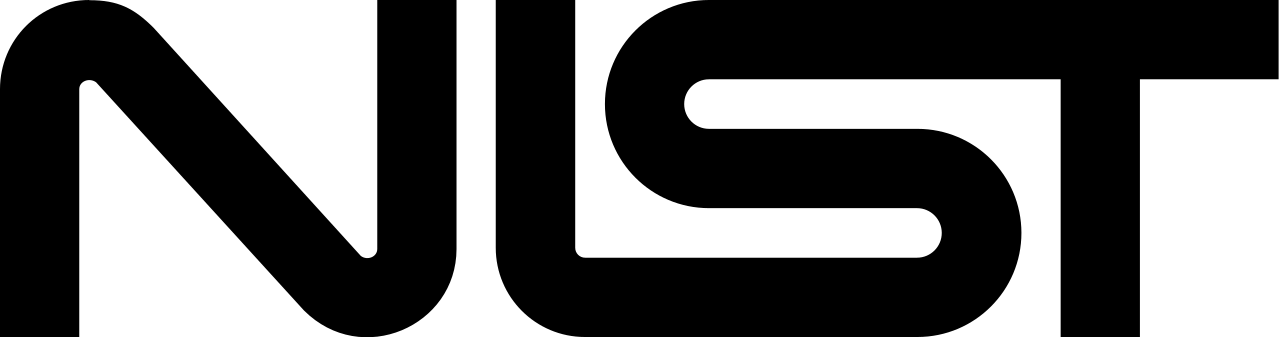 Get to know the major U.S. scientific institutions
Create a small poster (8.5"x11") describing the institution:
Display its logo / identifier
Describe its purpose
Give a short history, noting any major achievements
Add comments relevant to interpreting its claims in the media
A. Zucker and J. Miller. 2024. Teaching about the critical role of scientific instiyutions. The Science Teacher. (July-Aug.)